Water Flow
Water is pumped to the tops of skyscrapers,
between fields and cities, and everywhere in between.
Moving water efficiently is an important area of
research in engineering.
Water Flow Hints
MANY inventions have been inspired by the vortex created from water flow. Here is one example of a faucet that conserves water using a vortex.

Think about the relationship between form and function. 

Other water flow ideas:
Roots/trees − capillary action, xylem 
Water cycle
Currents
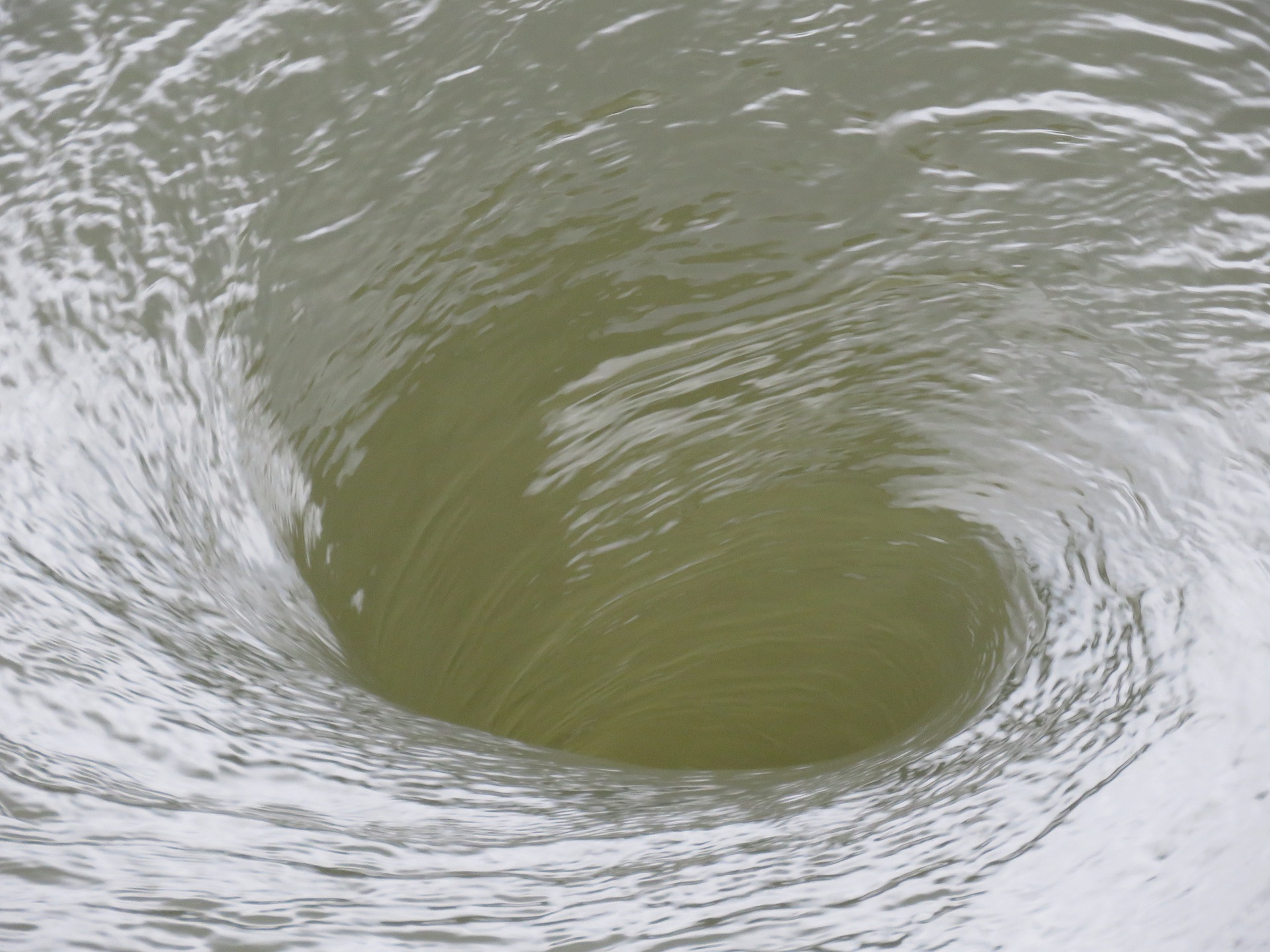 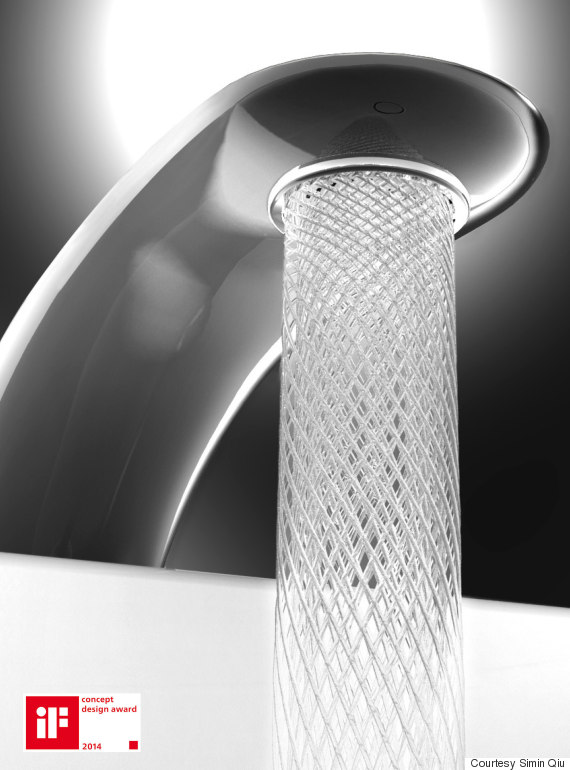 Image by orca13p from Pixabay
Adhesion
From your tennis shoes to your desk at school, adhesives or glues are a major part of our world. Finding non-toxic and high-performance solutions would have wide value in human technologies.
Adhesion Hints
Geckos have inspired design in many ways, including Geckskin created by researchers at the University of Massachusetts Amherst. 

What features allow geckos to stick to surfaces to climb so well? 

Other adhesion ideas:
Barnacle
Snail foot
Byssal threads with mussels
Squid Suckers
Coral attachments
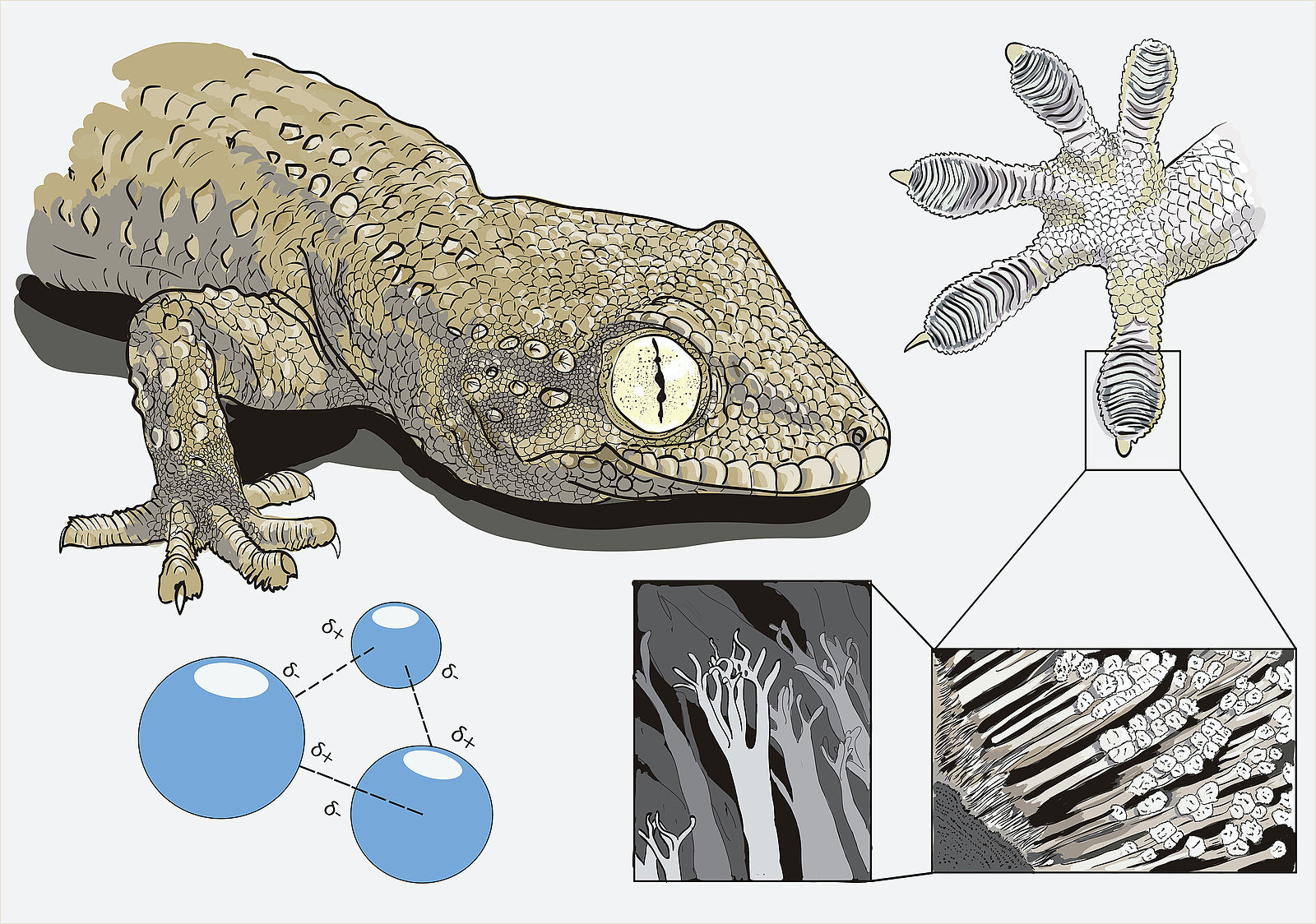 https://commons.wikimedia.org/wiki/File:Gecko%27s_secret_power_-_Matteo_Gabaglio.jpg
Filter
Lots of organisms filter, and human
technologies (e.g., air ducts) require
effective filtering as well.
Filter Hints
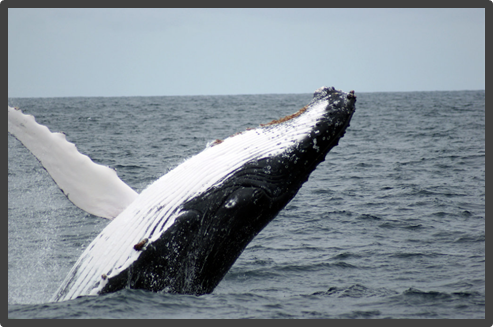 There are many organisms that filter water to eat. They remove unwanted objects and only keep what is helpful or important. 

Others filter ideas: 
Countercurrent exchange system in circulatory/respiratory systems
Peat − salt marshes
Filter feeders (baleen whales, planktivorous sharks, gill rakers) 
Gills/lungs
Plants
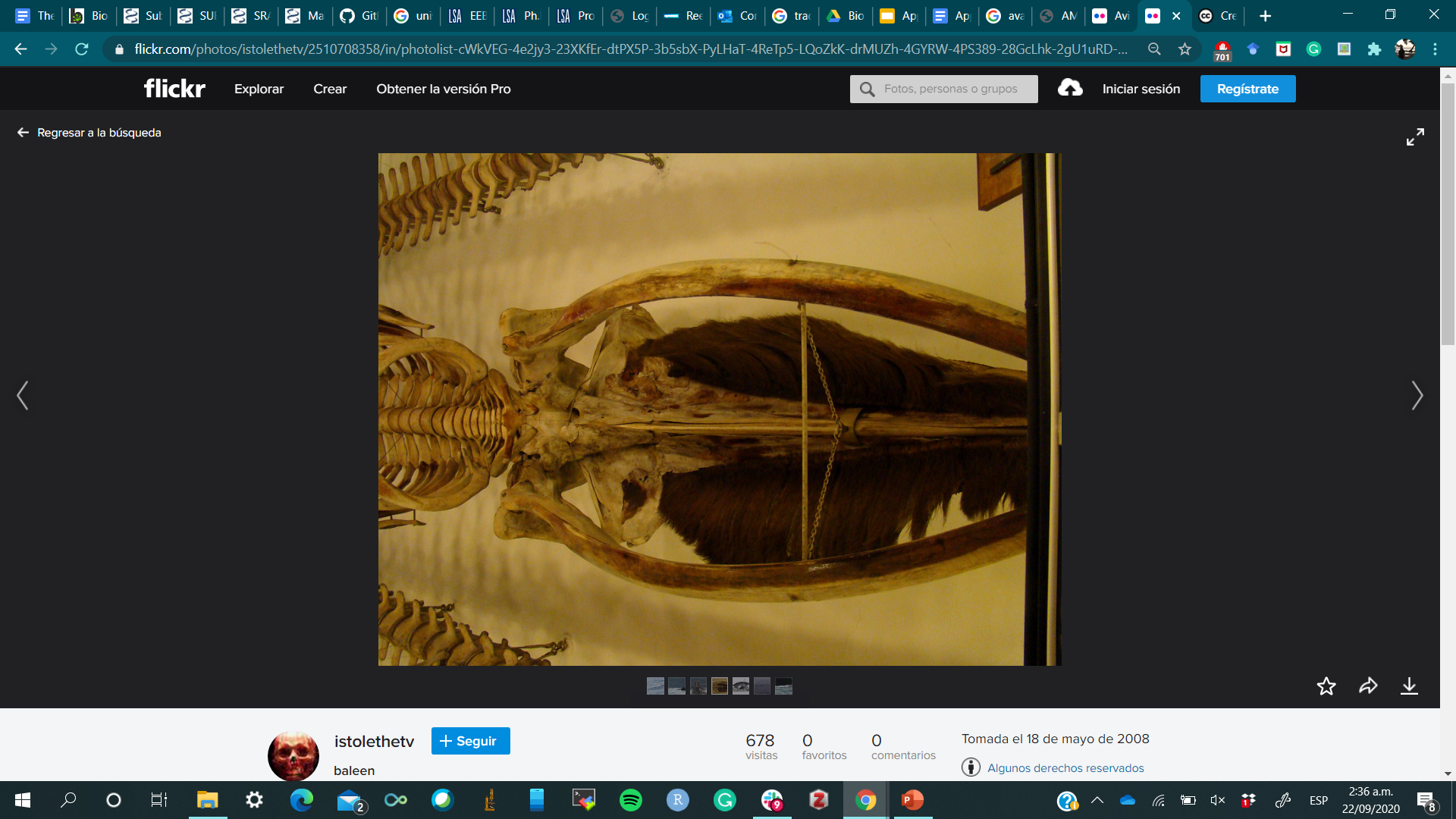 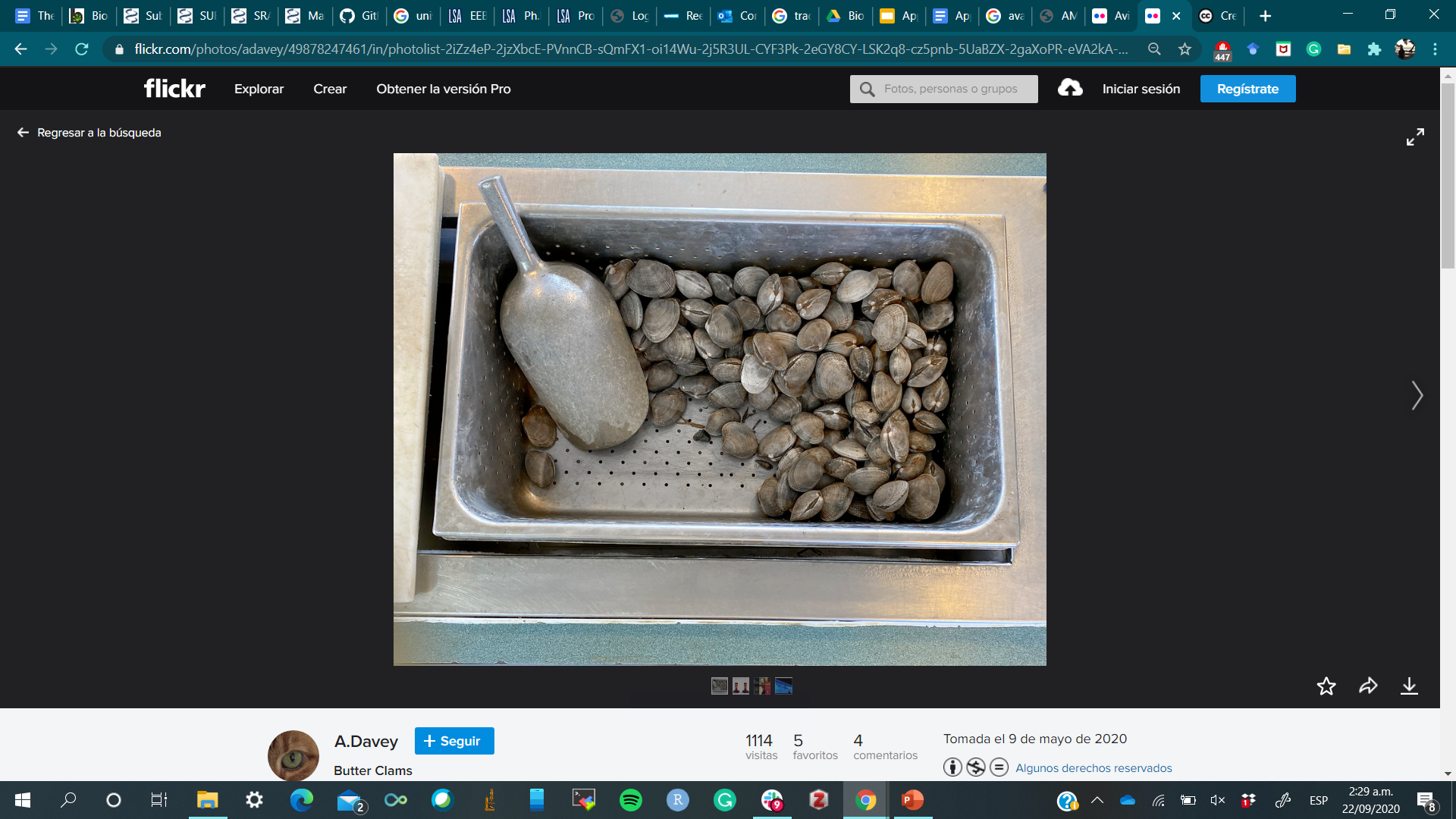 [Speaker Notes: Butter clams - https://www.flickr.com/photos/adavey/49878247461/in/photolist-2iZz4eP-2jzXbcE-PVnnCB-sQmFX1-oi14Wu-2j5R3UL-CYF3Pk-2eGY8CY-LSK2q8-cz5pnb-5UaBZX-2gaXoPR-eVA2kA-CL2rSA-eVoBNX-XJSu57-XWpnWA-2iPqXGj-URhdfb-o7i1gA-22UWSRT-iSB2sZ-bdnhxg-2hAj17P-YfXH8f-TS85g6-2hAj1YD-2jiZ6nG-UU2CqB-2jiUUuP-2eAjvUX-2hAfetY-2hAj1EN-etZFAv-2iMw45y-eASFpx-cz5p9A-6vsE5W-2hpEzTo-Xev4mE-2iPtGtR-2hAfeMo-2hAi5oF-ck8Wvm-2hAj1mg-2iPNdLo-2hJXAmi-URhbm1-2izRMzZ-2hHbY1X

Whale - https://www.flickr.com/photos/istolethetv/2510708358/in/photolist-cWkVEG-4e2jy3-23XKfEr-dtPX5P-3b5sbX-PyLHaT-4ReTp5-LQoZkK-drMUZh-4GYRW-4PS389-28GcLhk-2gU1uRD-drMUXA-Mi6DJc-FmY83P-6d9Kbm-rCYV4Q-qGkhVB-qGimic-ieJ7D8-rD1UUY-rmw5R3-9mdQwc-bRJDy4-z3N7Qi-rD5s6x-8Uonkn-qGhNdF-qG7VBE-rD23sx-rmCx7B-rmwaXf-2i6iwwq-rD5q7H-7G2icu-3b6iZx-MByTZ7-QJVy7j-LyKsuu-2YNx7P-a6xPbg-EfAoPa-4vkUsk-2j5vCd2-9KmJ2C-5i4Agk-pvDTnC-N9KSrd-2i6n4Pt/]
Cleaning
Nature doesn’t use detergents
to clean. What are some other ways
nature uses?
Cleaning Hints
This is a cleaner shrimp on an eel. It may look like the eel is eating the shrimp, but actually the shrimp is eating ectoparasites and dead skin for its meal, and the eel is getting cleaned. 

How can organisms be used to clean our environment?

Other cleaning ideas:
Plants (lotus, kale)
Birds − preening
Cleaning stations in marine environments
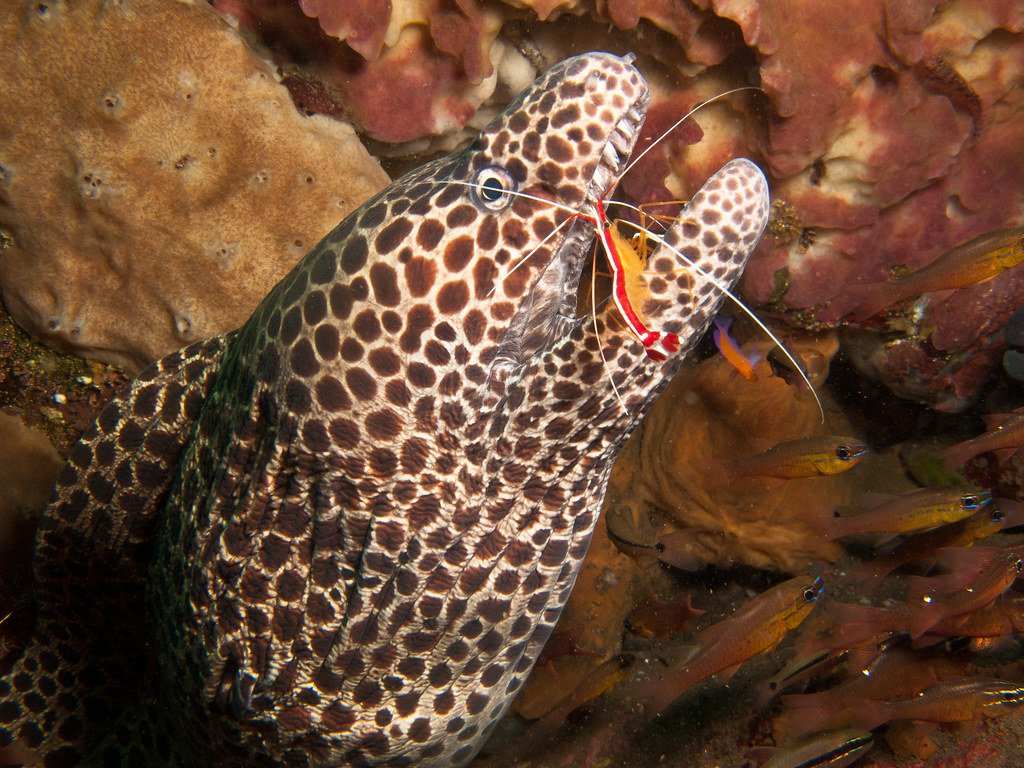 7597017388_06f0b81243_b.jpg
[Speaker Notes: Lotus: https://moshiel.com/post/10164009296]
Waste Removal
In nature, there really is no such thing as waste.
In contrast, humans produce about 96% waste for
every 4% product. Could we learn a better way to
make what we need?
Waste Removal Hints
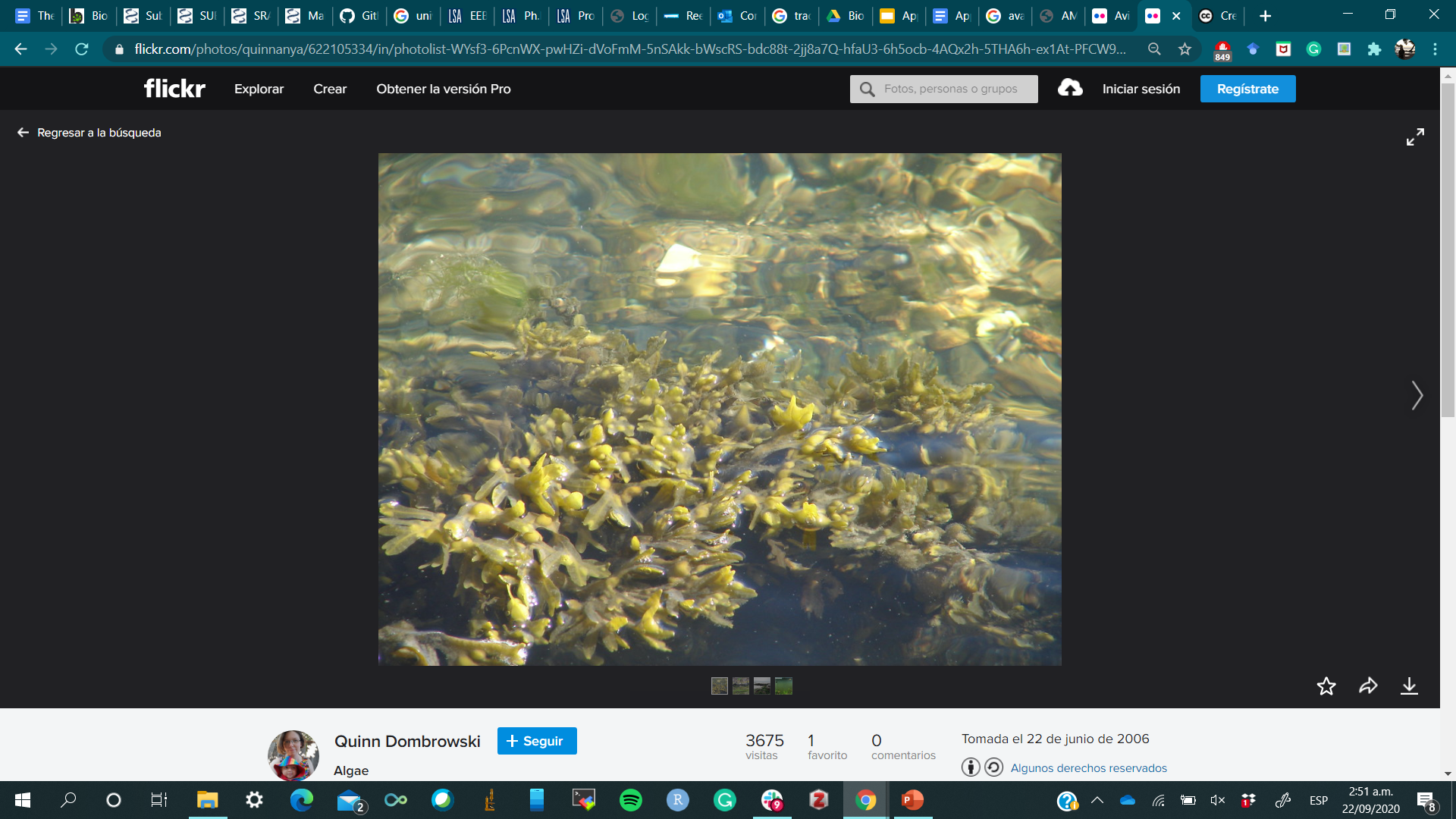 Other waste removal ideas:
Algae (nutrients from waste)
Plants/trees (carbon usage)
Scavengers/detritivores
Insects
Mushrooms
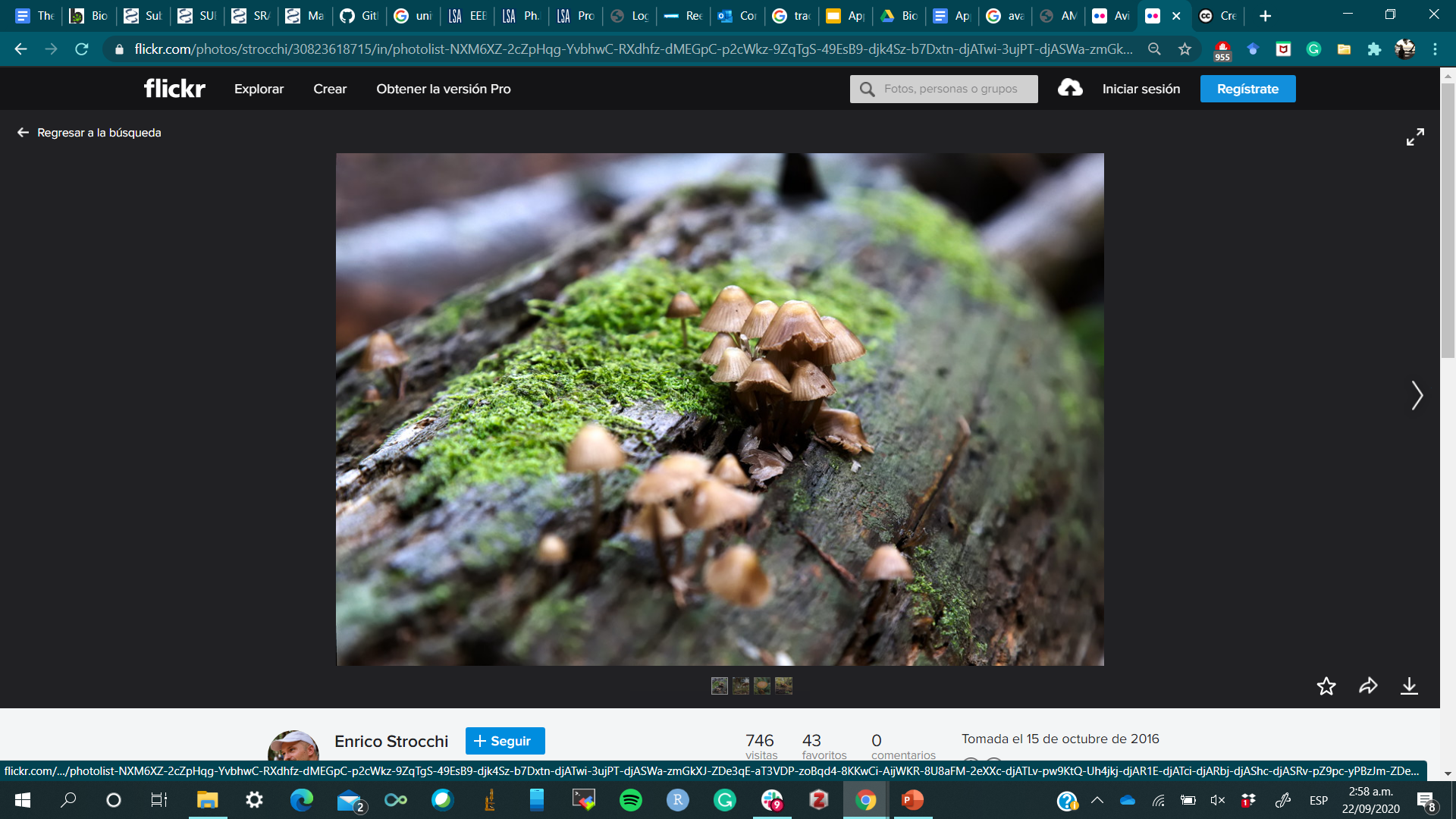 [Speaker Notes: Algae - flickr.com/photos/quinnanya/622105334/in/photolist-WYsf3-6PcnWX-pwHZi-dVoFmM-5nSAkk-bWscRS-bdc88t-2jj8a7Q-hfaU3-6h5ocb-4AQx2h-5THA6h-ex1At-PFCW9M-bVv7ML-pNmiU8-848KbT-EcxB2-5fzkCh-bVwf6y-CBR9Z7-PaamCd-puoya-hmAAW-bVvh1w-HnL7ct-Gyf7RE-oSwWvh-Gyf7ph-4BP9N-nrzbMB-3bQ997-p8Q5hJ-6v64TZ-8F9CmH-8cfMiP-pxDXK-R3KmqF-549B6d-PC6q8h-PC6s5y-oLW9B-NUCUHY-PC6o5u-5raHH-4Ww7tQ-ziVYxj-ejYBpw-a1VM4W-dNuXxJ
Myshrooms - https://www.flickr.com/photos/strocchi/30823618715/in/photolist-NXM6XZ-2cZpHqg-YvbhwC-RXdhfz-dMEGpC-p2cWkz-9ZqTgS-49EsB9-djk4Sz-b7Dxtn-djATwi-3ujPT-djASWa-zmGkXJ-ZDe3qE-aT3VDP-zoBqd4-8KKwCi-AijWKR-8U8aFM-2eXXc-djATLv-pw9KtQ-Uh4jkj-djAR1E-djATci-djARbj-djAShc-djASRv-pZ9pc-yPBzJm-ZDe7vJ-YFdAxJ-qmcQJ-6H14fA-pcpryF-djASwy-djARoG-5nfvju-djASqY-djARTP-djARto-6CSNGm-djARCf-djATAX-djARfA-djAThR-7Lxo7w-25ANhf-pFBz3Y]
Carbon Storage
Removing and storing carbon is, of course, a critical
issue given climate change. Models in the natural world have been managing carbon for millions of years.
Carbon Storage Hints
Other ideas for carbon storage:
Soil
Tree/plants (video)
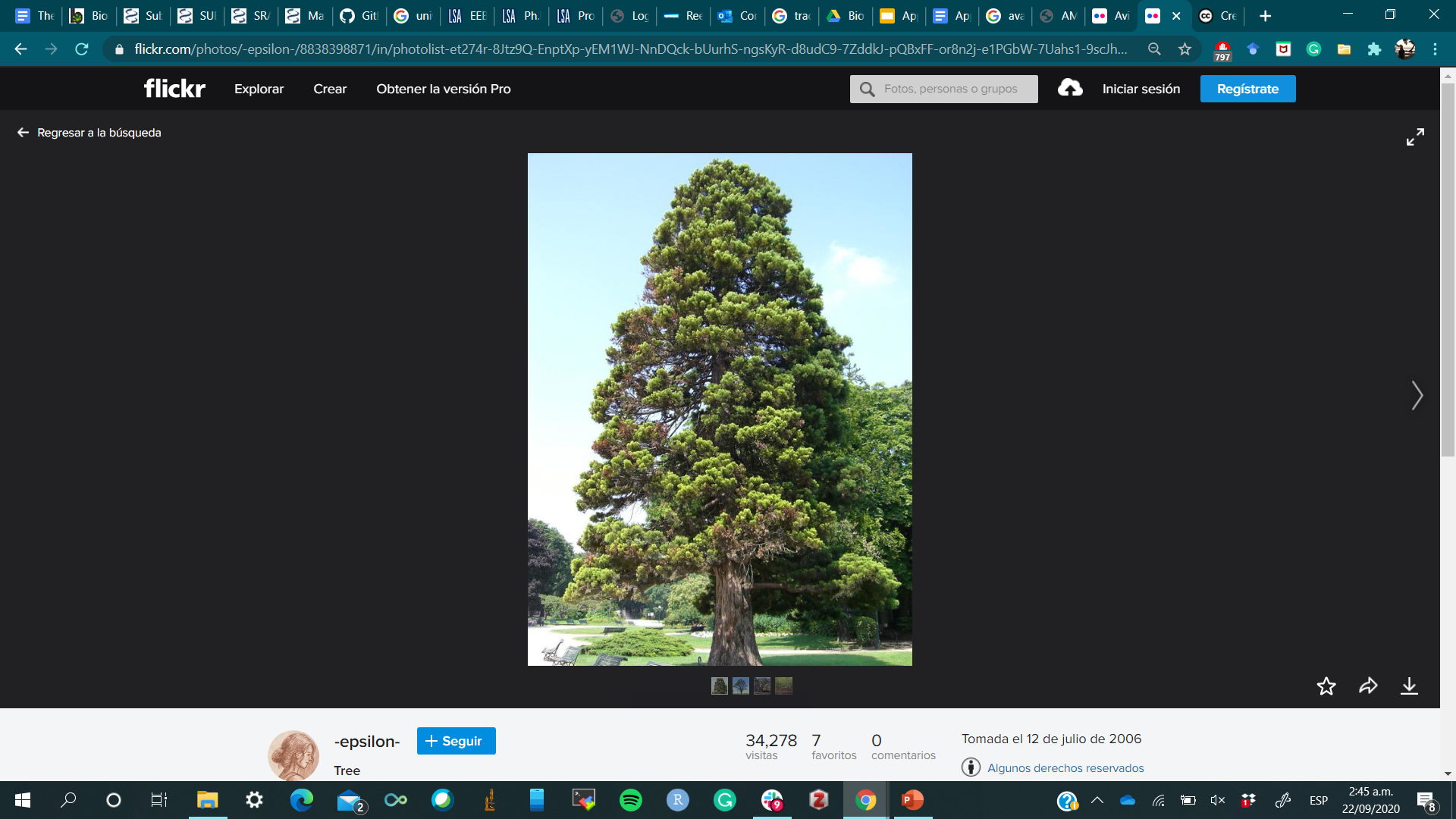 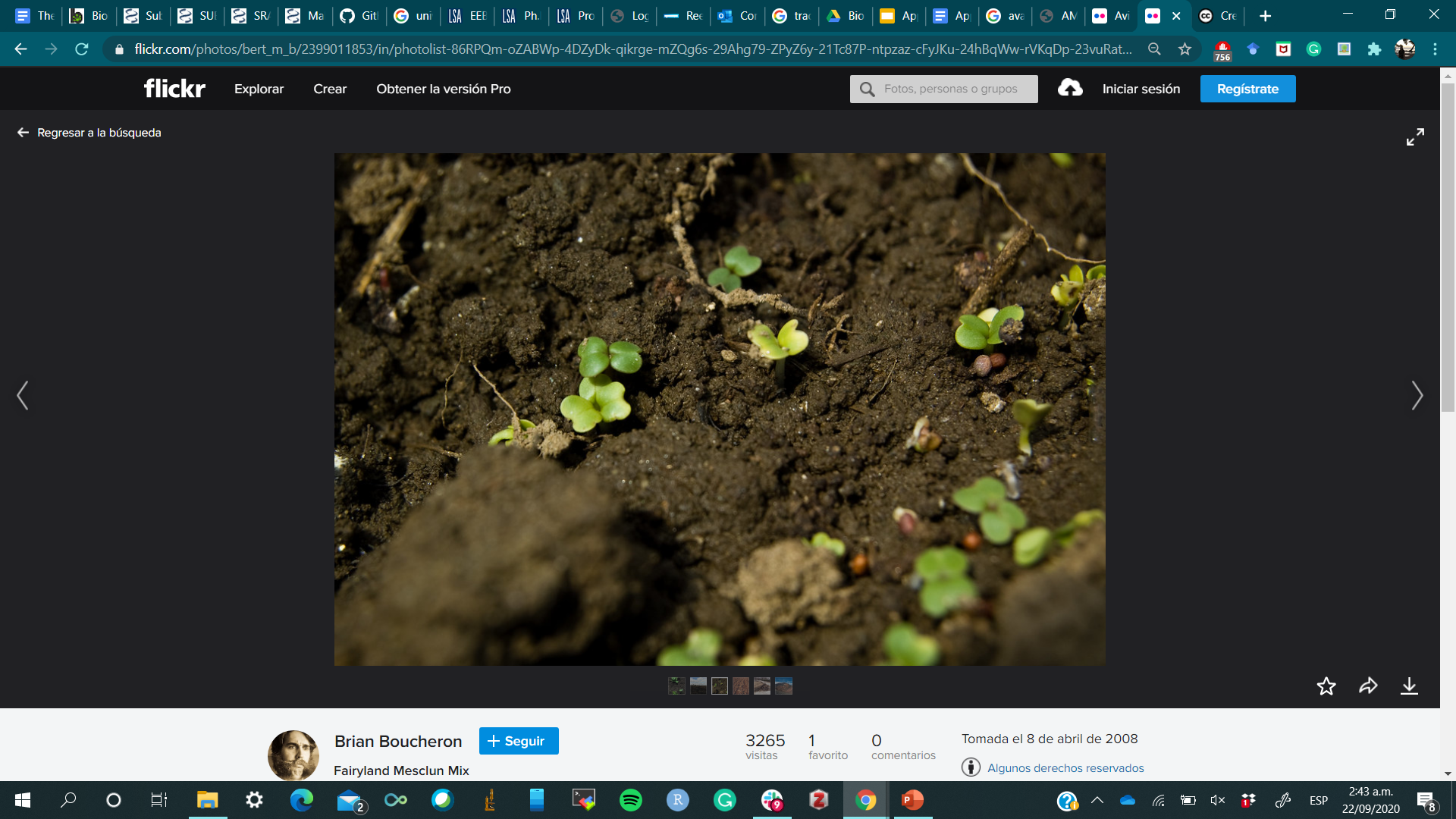 [Speaker Notes: Soil . https://www.flickr.com/photos/bert_m_b/2399011853/in/photolist-86RPQm-oZABWp-4DZyDk-qikrge-mZQg6s-29Ahg79-ZPyZ6y-21Tc87P-ntpzaz-cFyJKu-24hBqWw-rVKqDp-23vuRat-24joiMM-2cJjJBt-2dGnkP1-LcMGAP-TK65fL-Dypwqy-6bT1Mm-KJk3ZK-7yHcV2-4fs9RX-ZVZc3z-KdkmKY-2dZaLpr-4DZyha-bp4HB-2aFkDN8-eGemkQ-22dSdYx-MQYgVW-Jkak8E-27gXhZw-2cCg7nL-25THRE9-PNUcrY-GKHpZR-2aXWWET-29wnLhn-2djdipx-21er7PA-2e7gWgB-25YnGb2-27E94qL-23DdQgZ-ZUr4np-RXN9gx-ZE8UWu-21rcGmG/

Tree - https://www.flickr.com/photos/-epsilon-/8838398871/in/photolist-et274r-8Jtz9Q-EnptXp-yEM1WJ-NnDQck-bUurhS-ngsKyR-d8udC9-7ZddkJ-pQBxFF-or8n2j-e1PGbW-7Uahs1-9scJhV-4Rqoyk-rwhx6n-6V4Evf-5v6DBH-Aq9dkd-67p1kK-69THJB-5vsbCi-bVnUAS-eMYSib-95k1iy-Cbbow6-32atNs-b2x1Fz-n5Fr4b-9ArRA2-7Q1dVo-5tANF6-9dWjd8-7T27xW-H8Zrmm-Fe63ZG-bmAz1-qLj55Z-5DC811-siartr-21FsLfY-cGHLy5-ET5KpR-5nwc5b-PLwCMj-TmjkZs-hUtP5d-hU7rUY-v7KBR-8ayiD4]
Communication
Information plays a major role in human technologies,
from cell phones to computer systems.
What could nature teach us?
Communication Hints
Look at the picture to the left. 
How is the shark changing or modifying its features (form)?
What is the purpose of this change (function)?

What are other ways that organisms communicate?

Other communication ideas:
Tree roots in a forest
Animal sounds 
Color 
Behavior
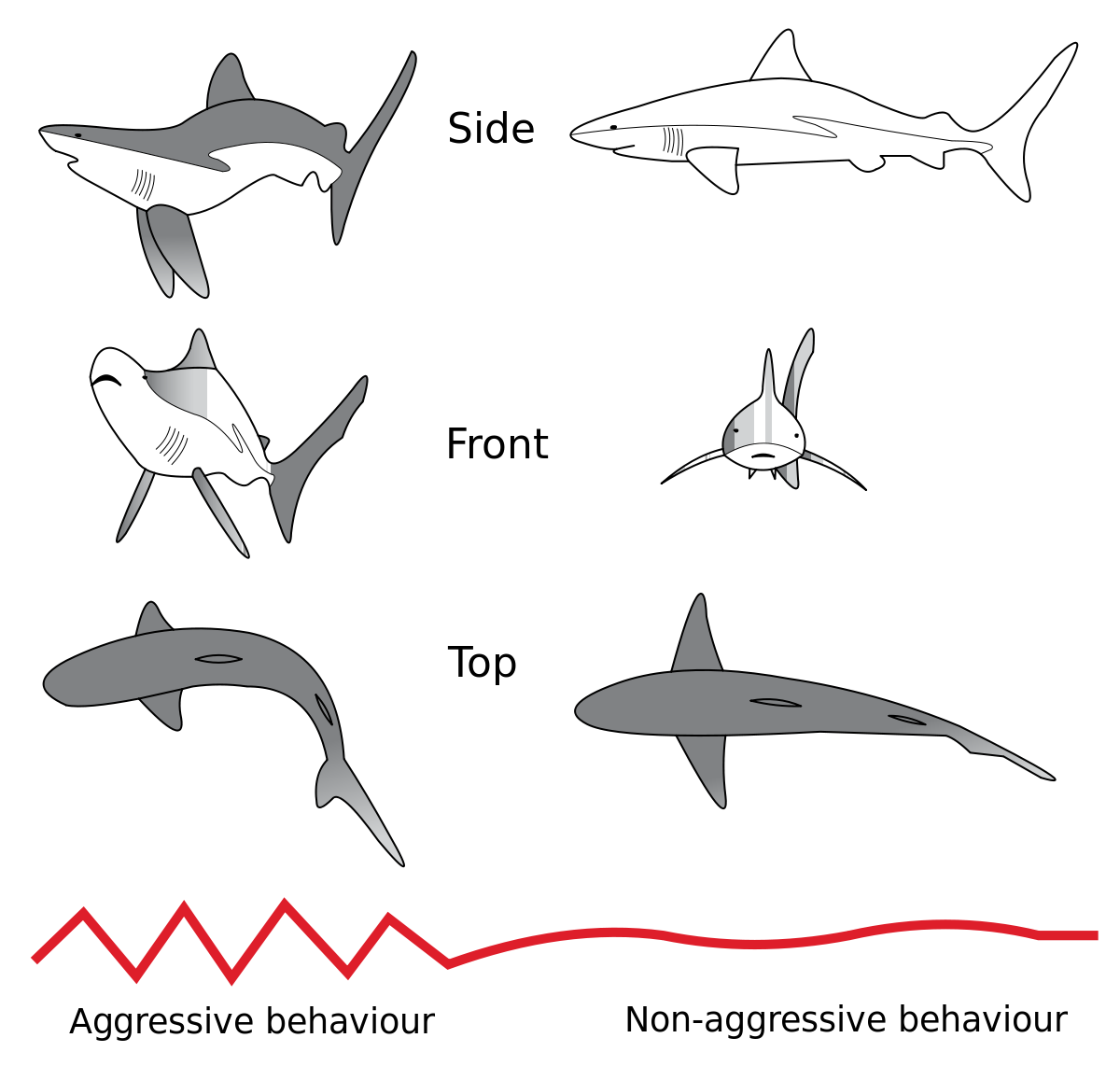 https://commons.wikimedia.org/wiki/File:Shark_threat_display.svg
Movement/Transport
Nature has many different methods for movement.
What ways can you think of? Can we learn more
environmentally friendly ways to move from nature?
Movement/Transport Hints
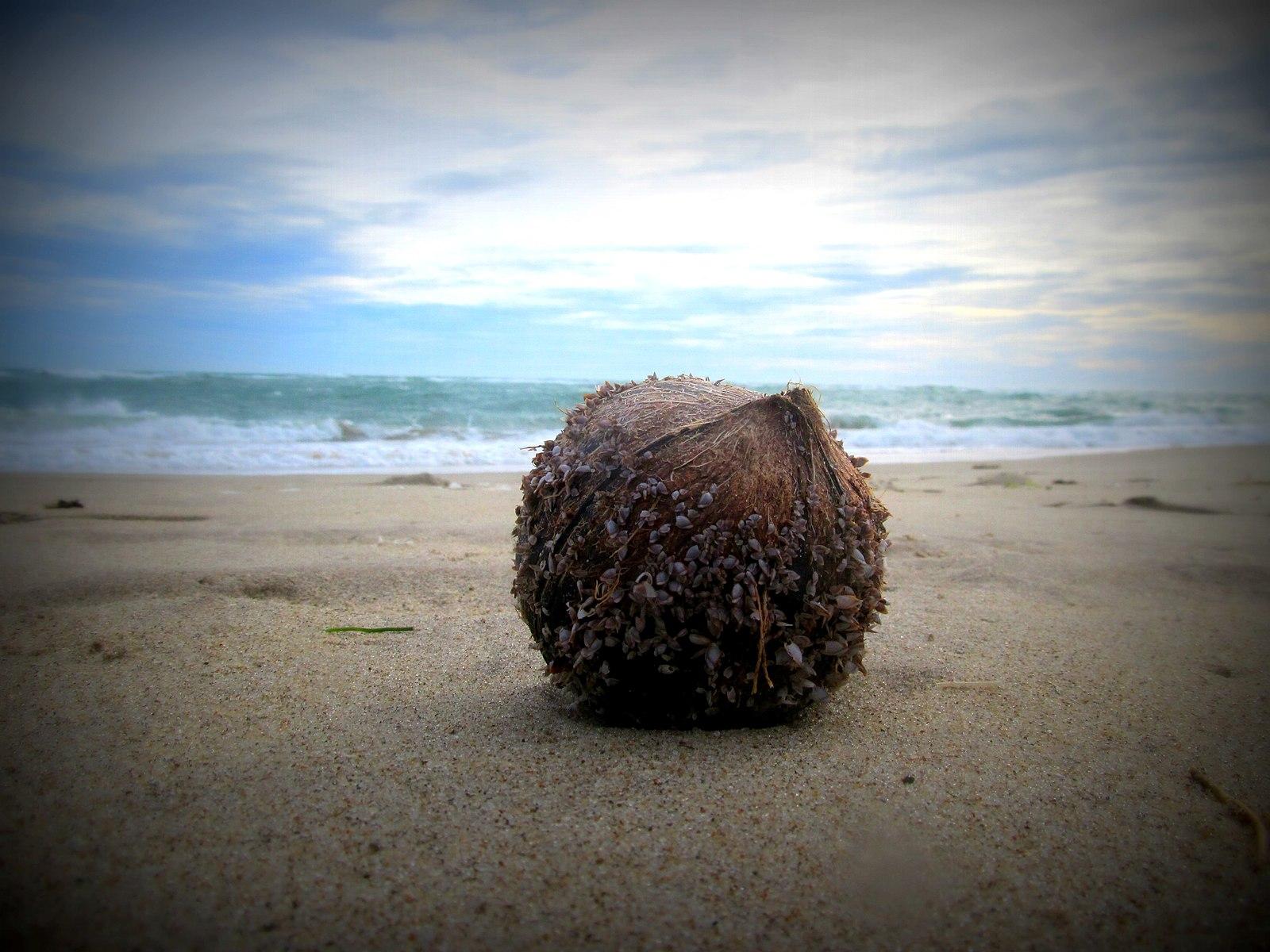 Coconuts are hollow and can float. Why would these be important features? Can you think of any design or inventions that mimic this?

Other ideas for movement/transport:
Seeds 
Body parts 
Water cycle
Weather Patterns  
Spirals − hurricanes, growth of shells, water drainage
https://commons.wikimedia.org/wiki/File:Sea_shells_on_top_of_a_coconut.jpg
Recycling
Recycling is an important and sometimes complex
function. What are some of the ways nature has
to solve this necessary function?
Recycling Hints
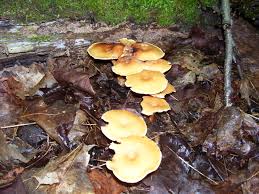 Other recycling ideas:
Water cycle
Mushrooms
Detritivores
Food chain or webs
Whole ecosystems
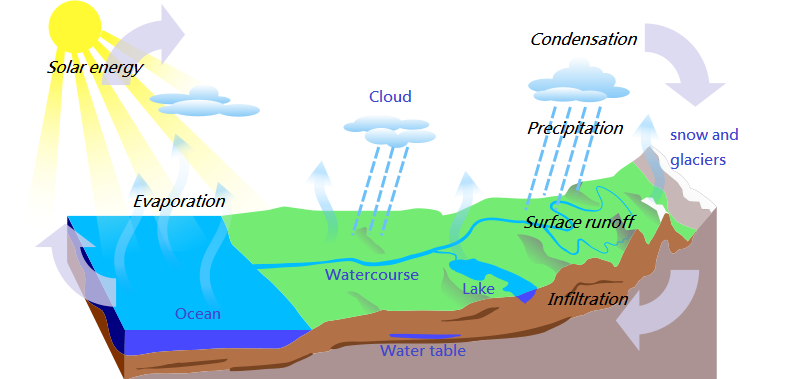 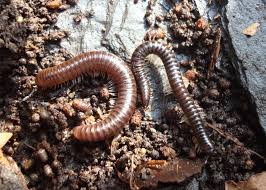 MAKE  YOUR OWN 1
Add description
Add your own visuals 
and scaffolding 1
MAKE  YOUR OWN 2
Add description
Add your own visuals 
and scaffolding 2
MAKE  YOUR OWN 3
Add description
Add your own visuals 
and scaffolding 3